Ünsüz Türemesi
⇒ Arapçadan dilimize girmiş olan bazı sözcükler, ünlüyle başlayan bir ek aldıklarında sondaki sessiz harf ikizleşir yani ünsüz türemesi gerçekleşir.

Ret +i → Reddi

Had + i → HaddiTıp + ı → TıbbıZam + ı → ZammıHak + ı → HakkıZan + ım +ca → Zannımca
Ünsüz Türemesi
⇒ Arapça kökenli bazı sözcükler “-etmek, -olmak, -eylemek” gibi yardımcı fiiller aldıklarında kök sonundaki sessiz harf ikizleşir yani ünsüz türemesi meydana gelir.

Af + etmek → Affetmek

His + etmek → HissetmekHal + olmak → Hallolmak
Teşekkür Ederiz…
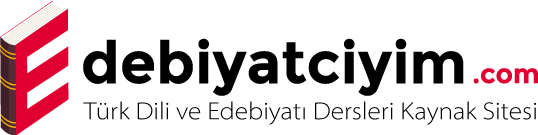 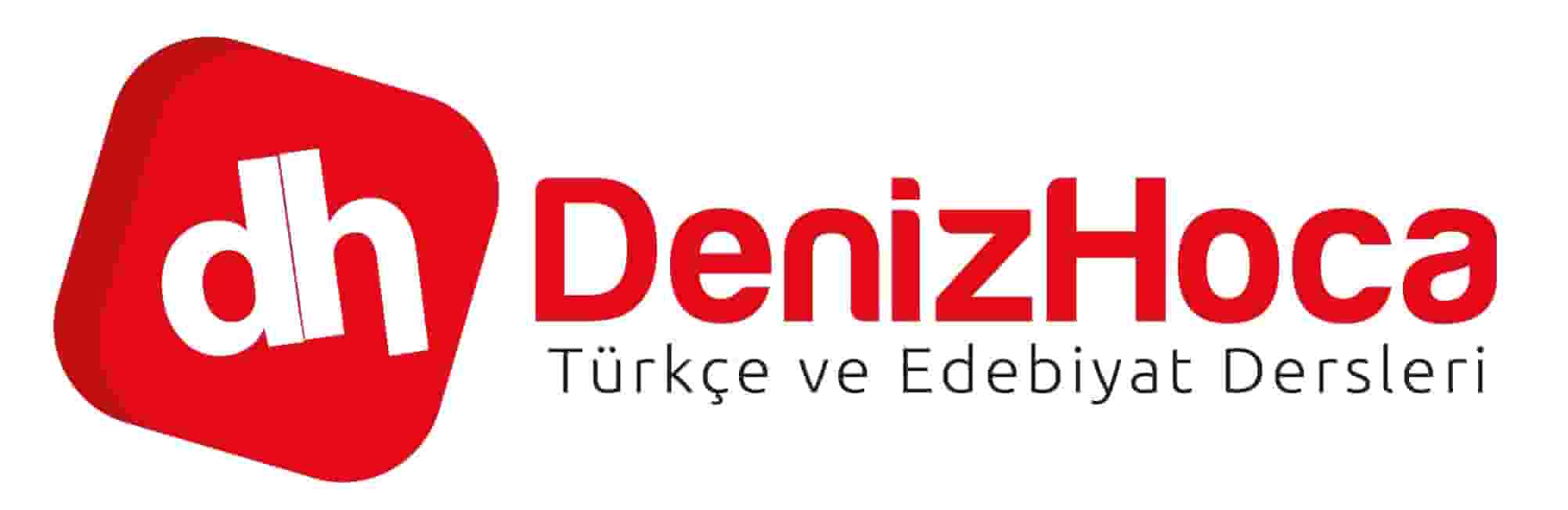